Past Simple & Past Continuous
past simple VS past continuous
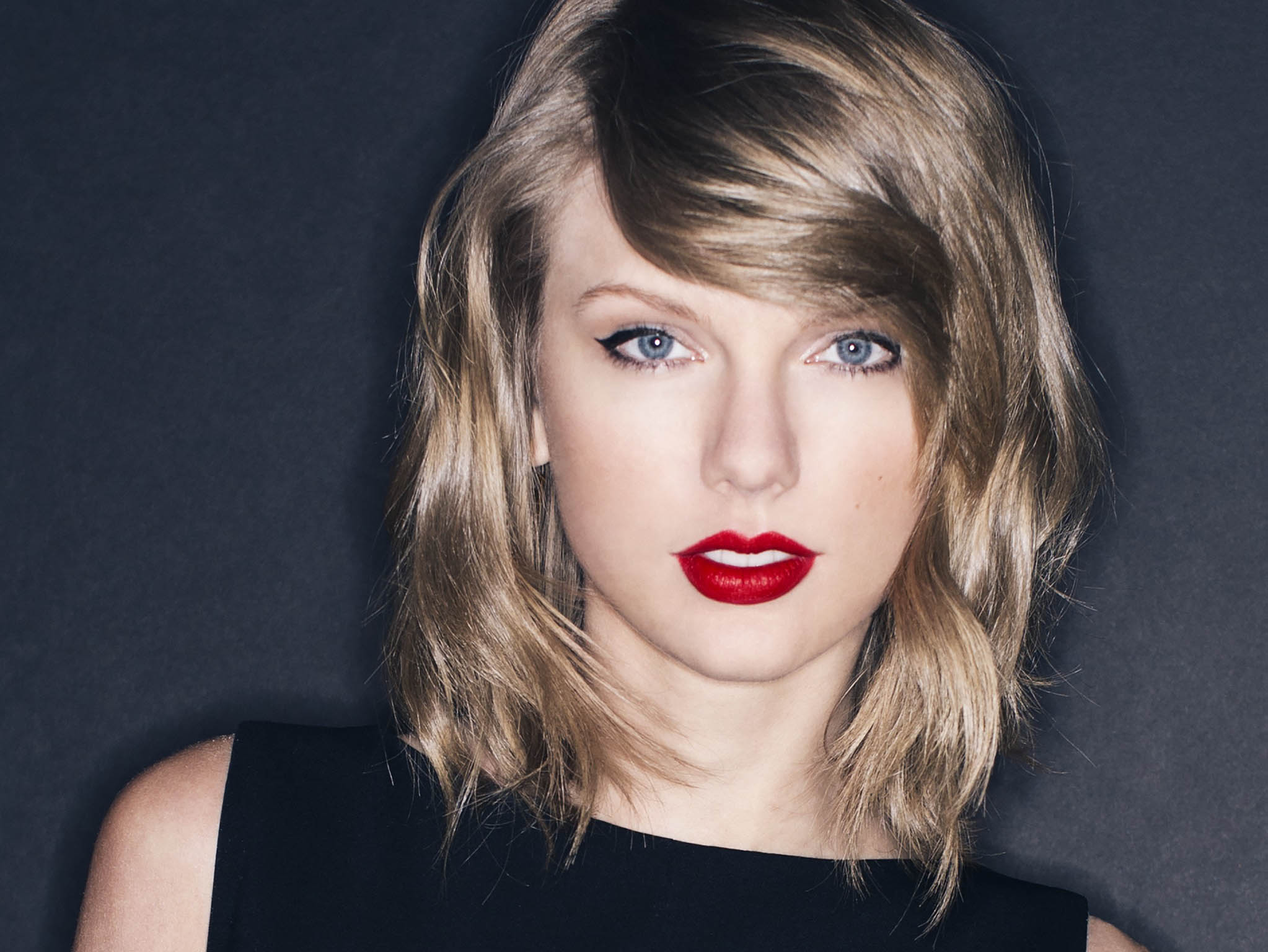 Het verschil tussen:
Taylor Swift sang last night.
Taylor Swift was singing last night.
hey girl.
Past Simple
NOW
Past Simple
WW + ED
WORK
WATCH

EXPLODE


SLEEP
ED
 ED

     D


ED?
SLEPT
Past Simple
Signaalwoorden: yesterday, last night, last weekend, a minute ago, when I was young
Taylor sang beautifully last Sunday!
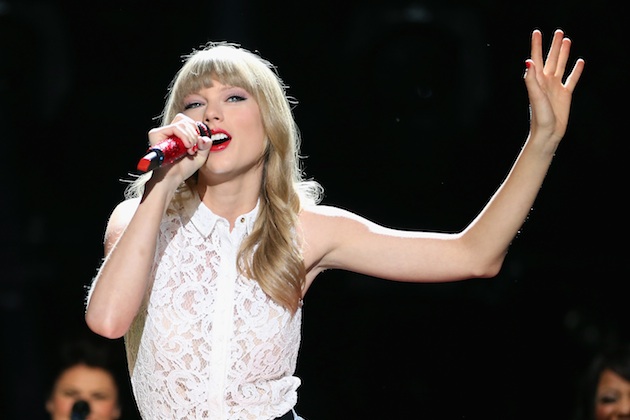 Tralalalalalalalalalallalaaaaaa!
Past Continuous
IETS WAS LANGER BEZIG IN HET VERLEDEN
NOW
(zoals zingen)
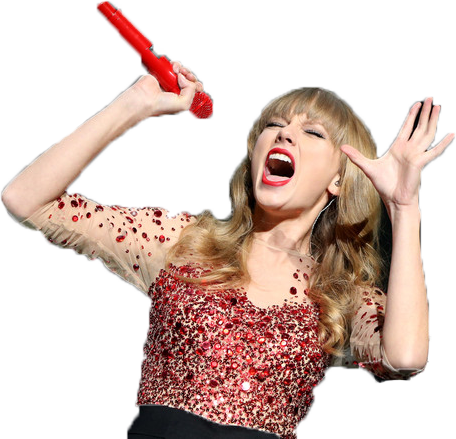 Jeroen is amazing at powerpooooooint! lalalalala
Taylor was singing yesterday
Past Continuous
WAS/ WERE  + WW+ING
SHE WAS READING A BOOK.

THEY WERE PLAYING A GAME.
Je gebruikt de past continuous ook wanneer je wil vertellen dat iets bezig was en onderbroken werd door iets anders….
Past Continuous
WANNEER IETS IN HET VERLEDEN (LANGER) BEZIG WAS
EN
ONDERBROKEN WERD DOOR IETS ANDERS
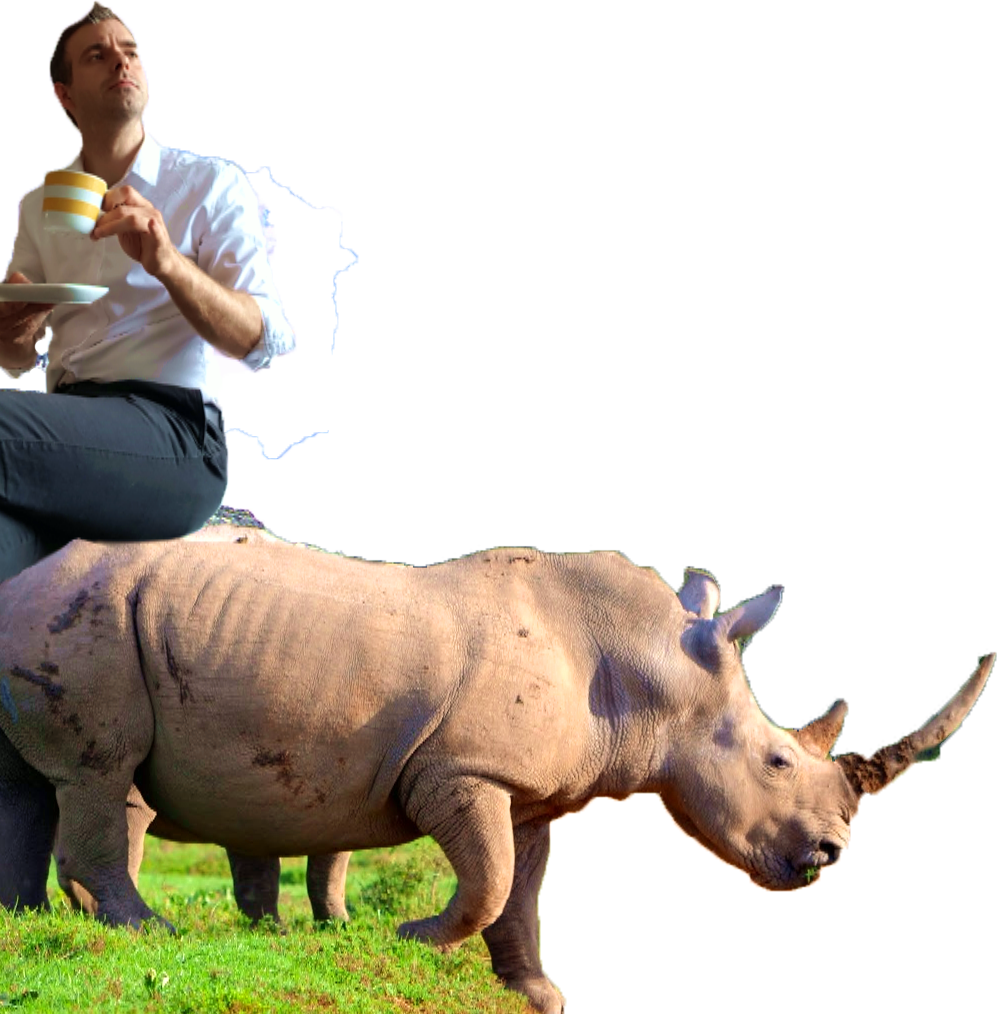 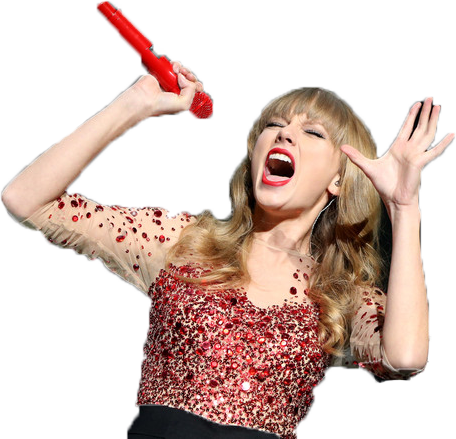 Taylor was singing when Jeroen came in
LALALALALA WTF?!
Don’t mind me and my rhino, please.
Past Continuous
WANNEER IETS IN HET VERLEDEN (LANGER) BEZIG WAS
I WAS READING A BOOK.

YOU WERE LAUGHING AT MY JOKE.

WE WERE SINGING A SONG.
WANNEER IETS IN HET VERLEDEN (LANGER) BEZIG WAS
EN
ONDERBROKEN WERD DOOR IETS ANDERS
I WAS READING A BOOK WHEN SHE CAME IN.
YOU WERE LAUGHING AT MY JOKE WHEN IT HAPPENED.

WE WERE SINGING A SONG WHEN SHE EXPLODED.
Past simple
Past continuous
Two actions at the same time!
I WAS READING A BOOK
WHILE HE WAS MAKING DINNER.
WHILE THEY WERE WAITING.
WERE YOU LISTENING
WHILE THEY WERE WAITING?
The rhino was thinking about Taytay while I was drinking my tea.
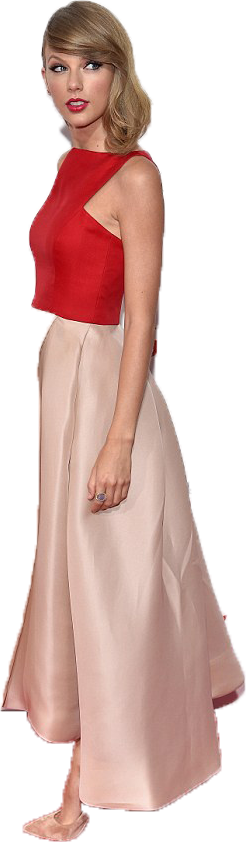 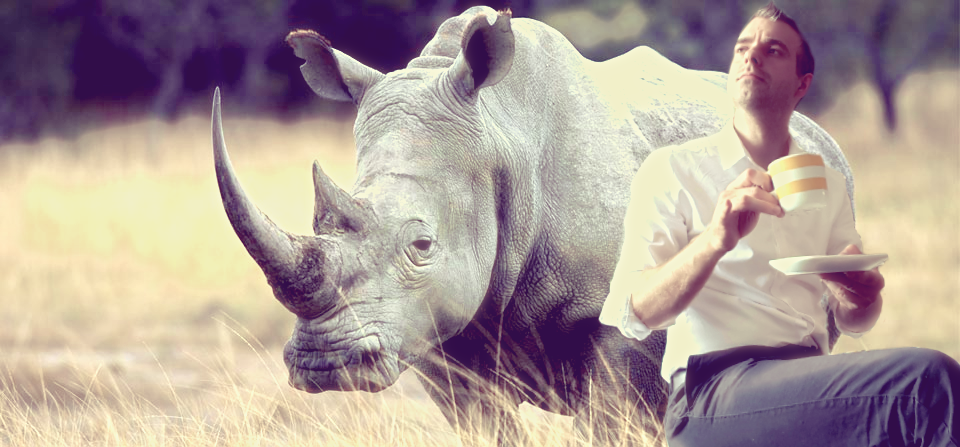